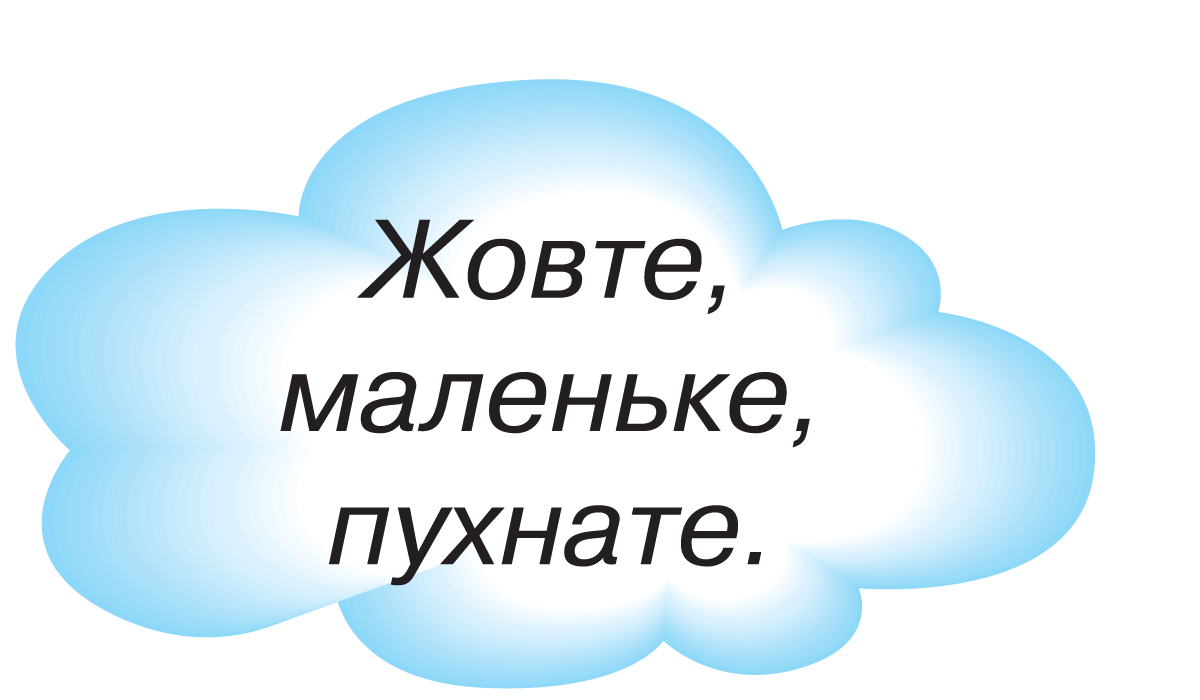 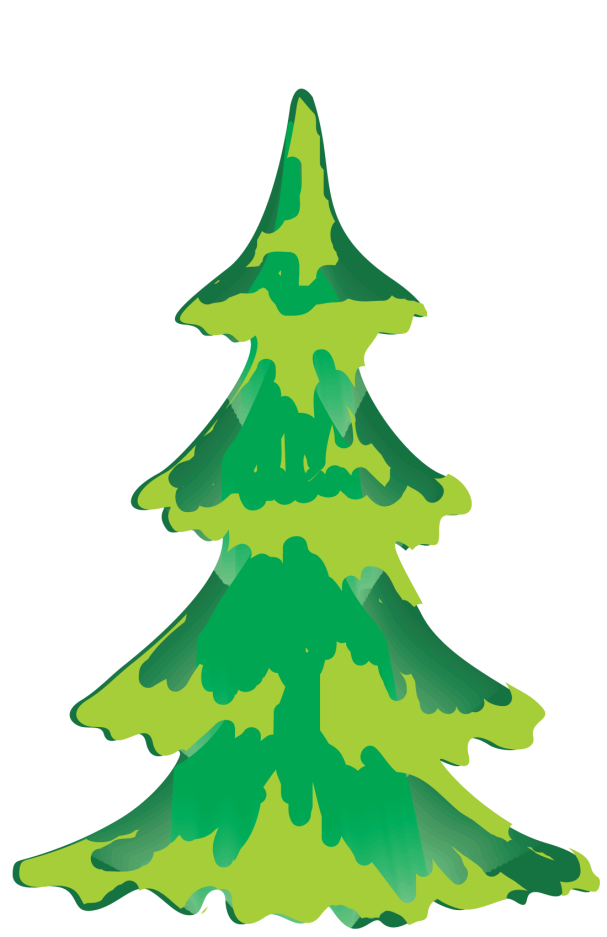 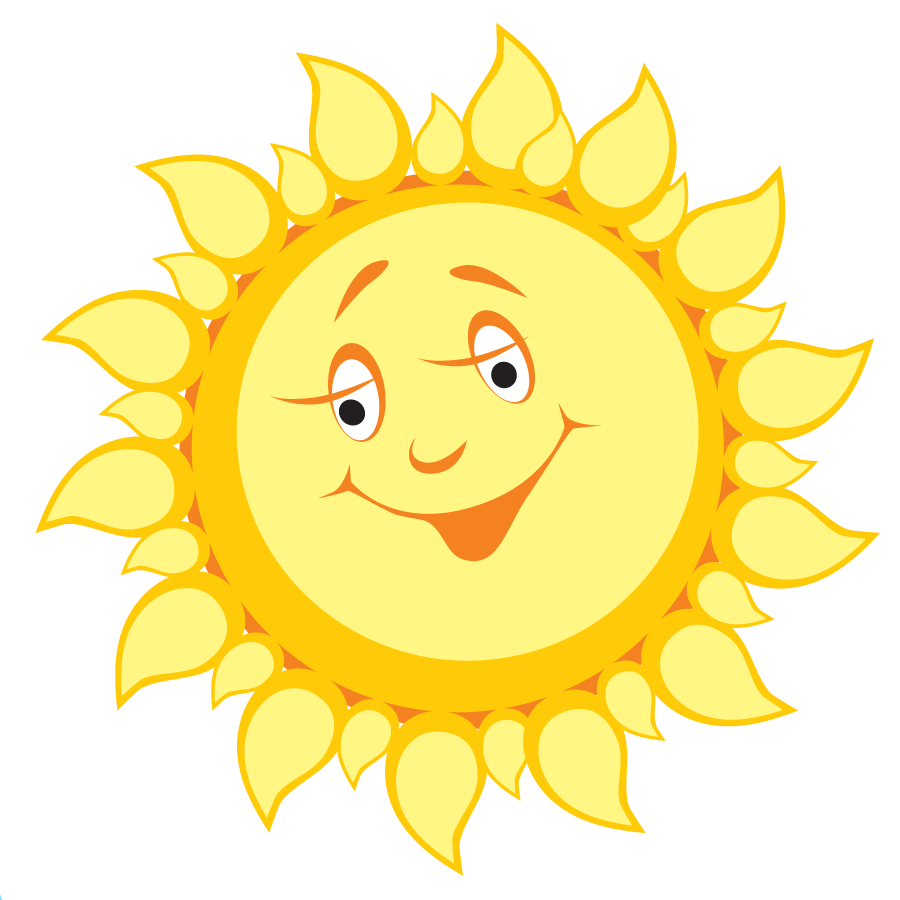 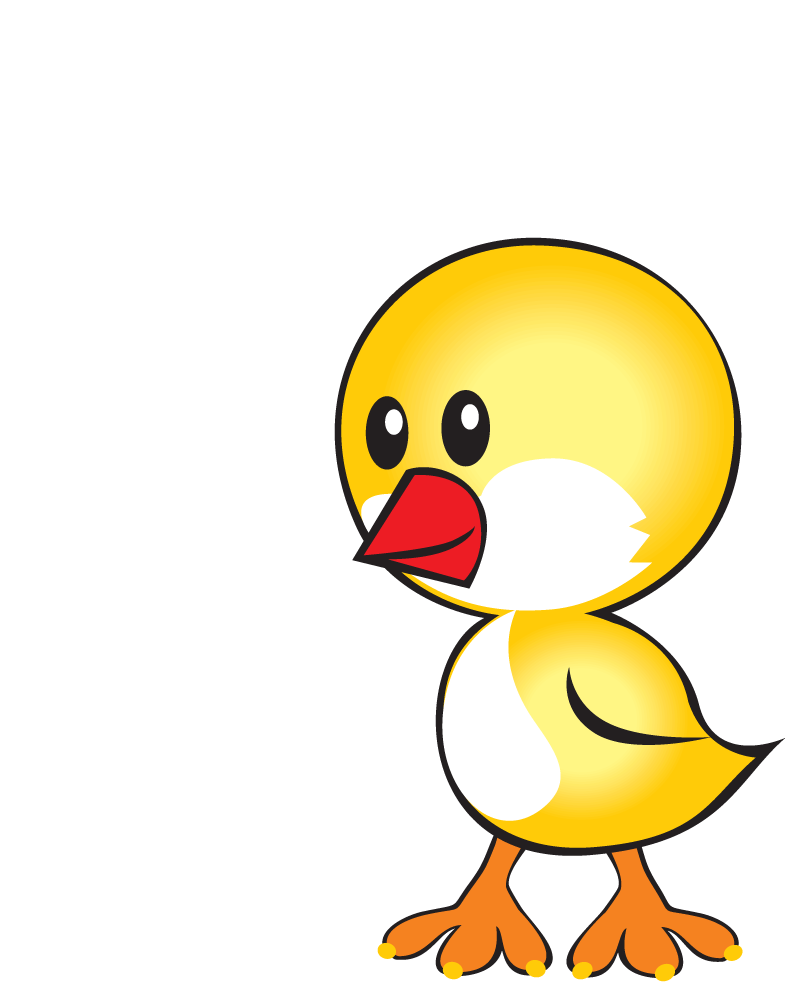 Послухайте слова. Здогадайтеся, про кого або про що йдеться.
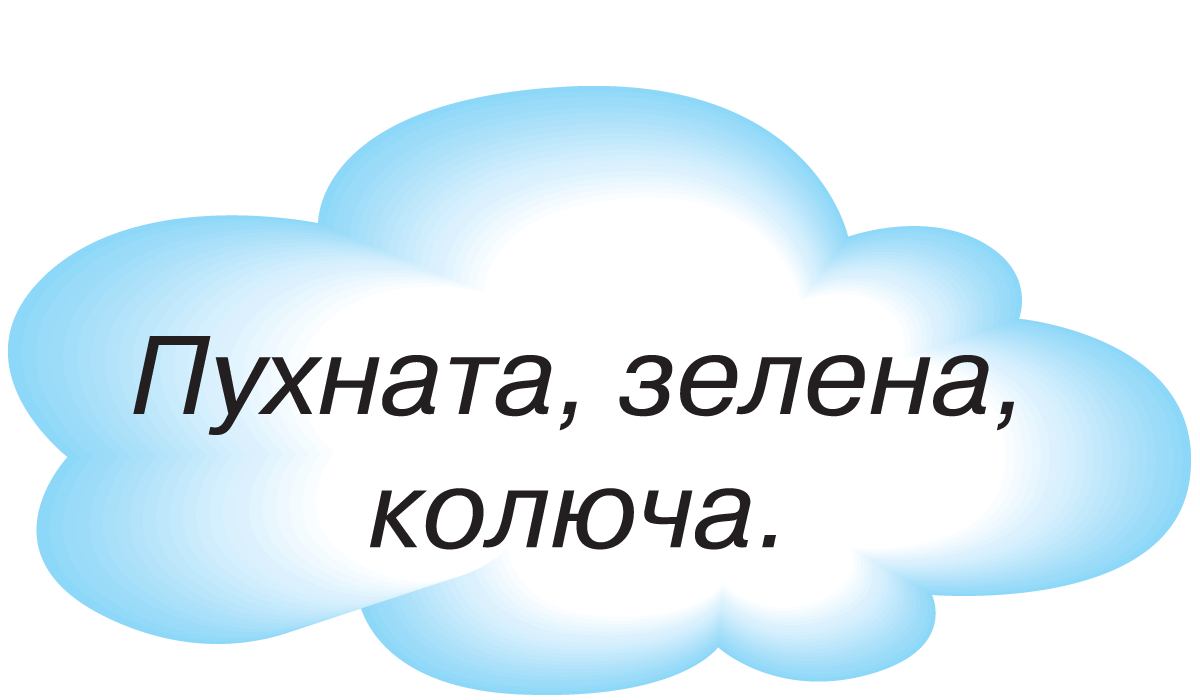 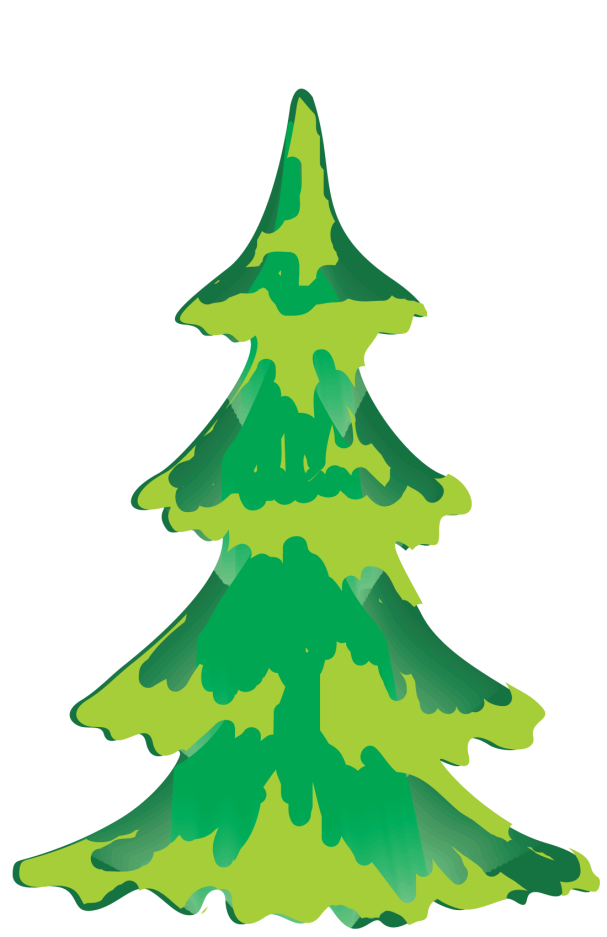 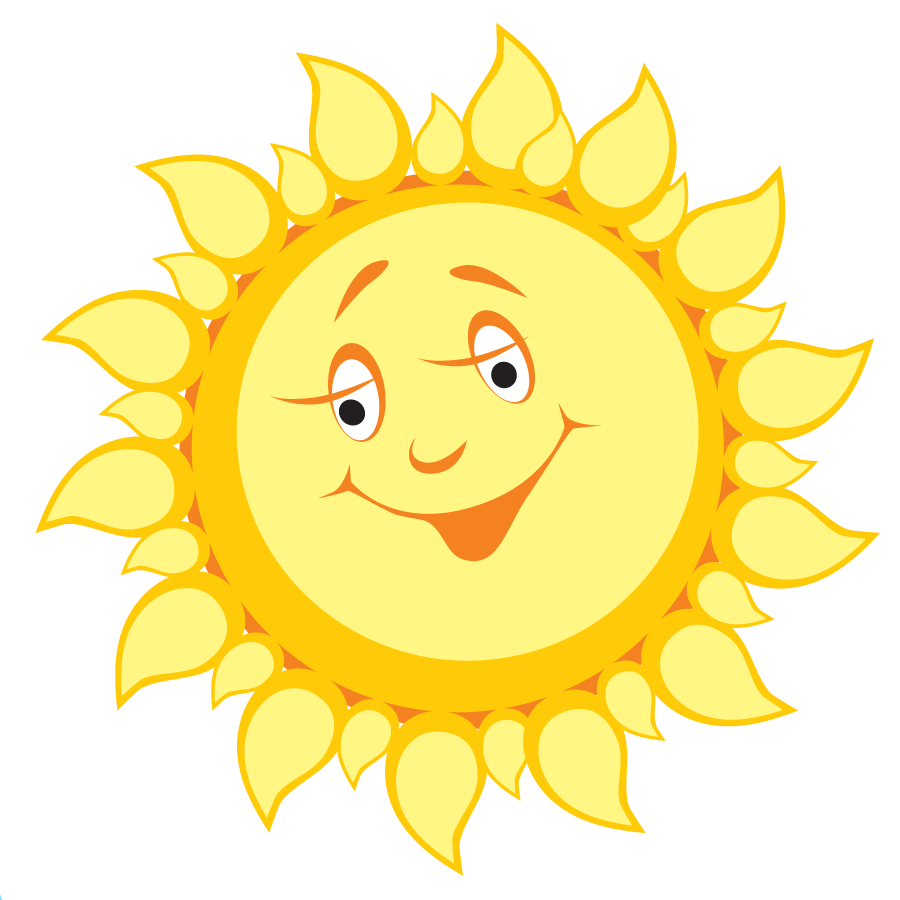 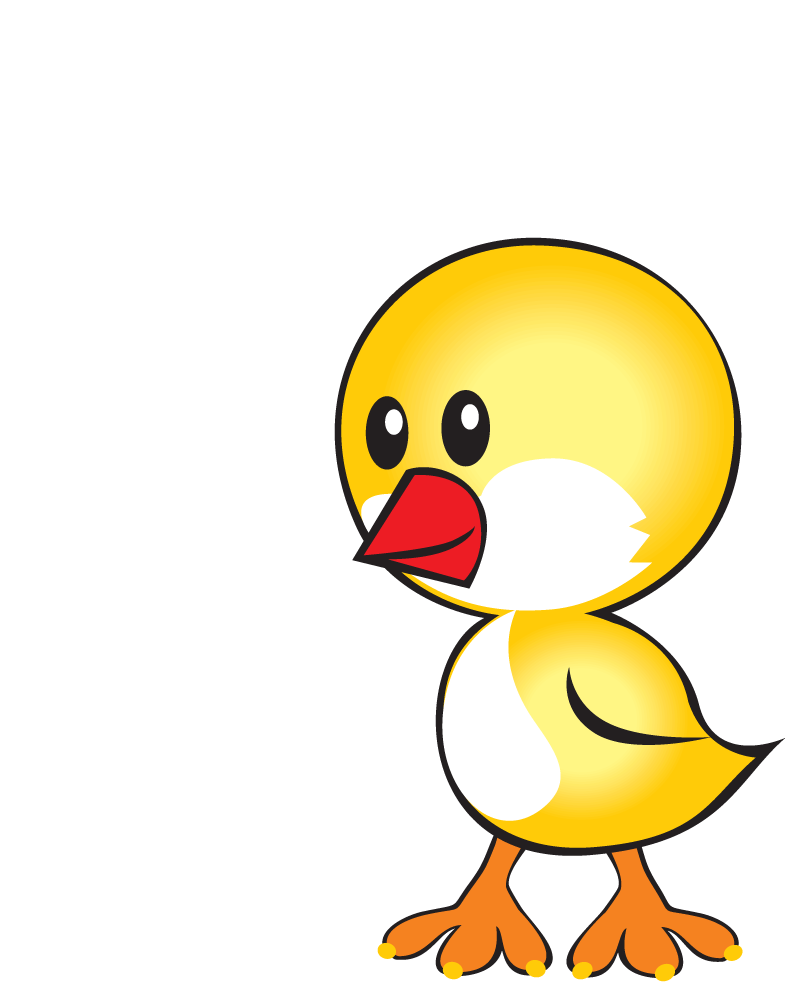 Послухайте слова. Здогадайтеся, про кого або про що йдеться.
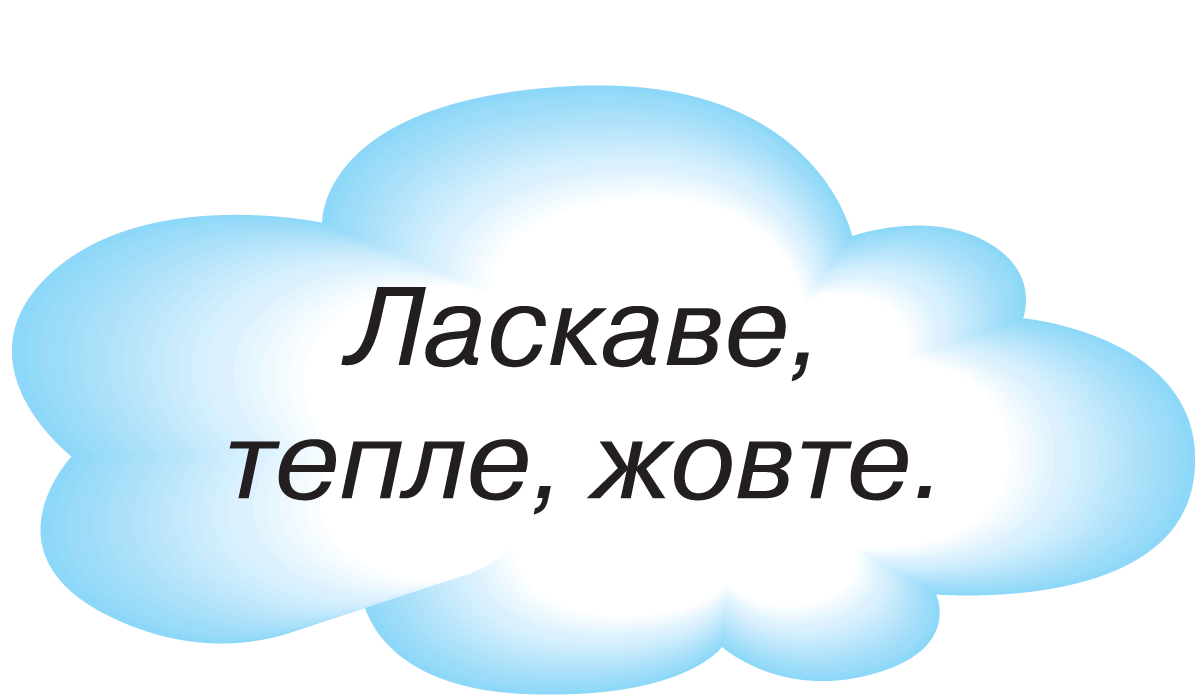 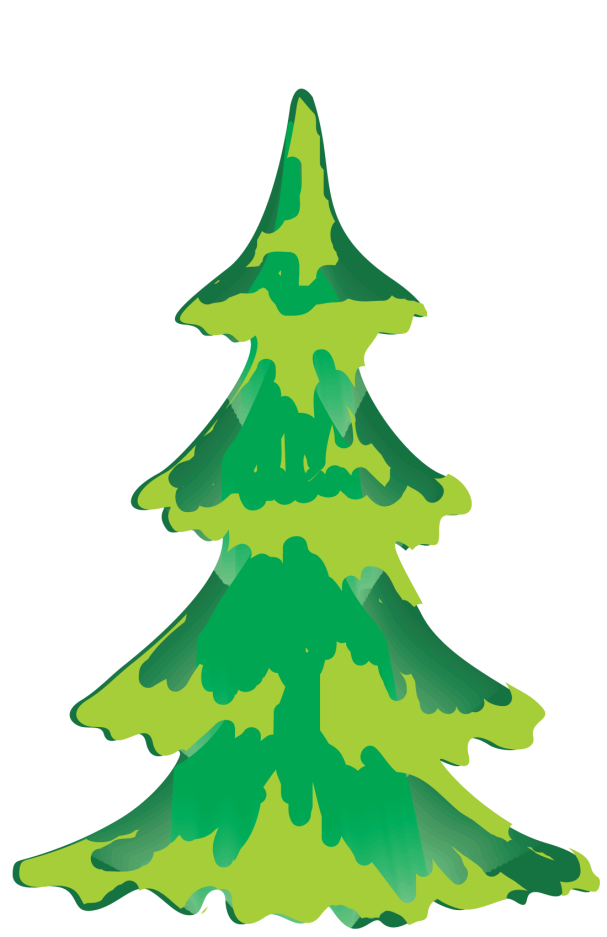 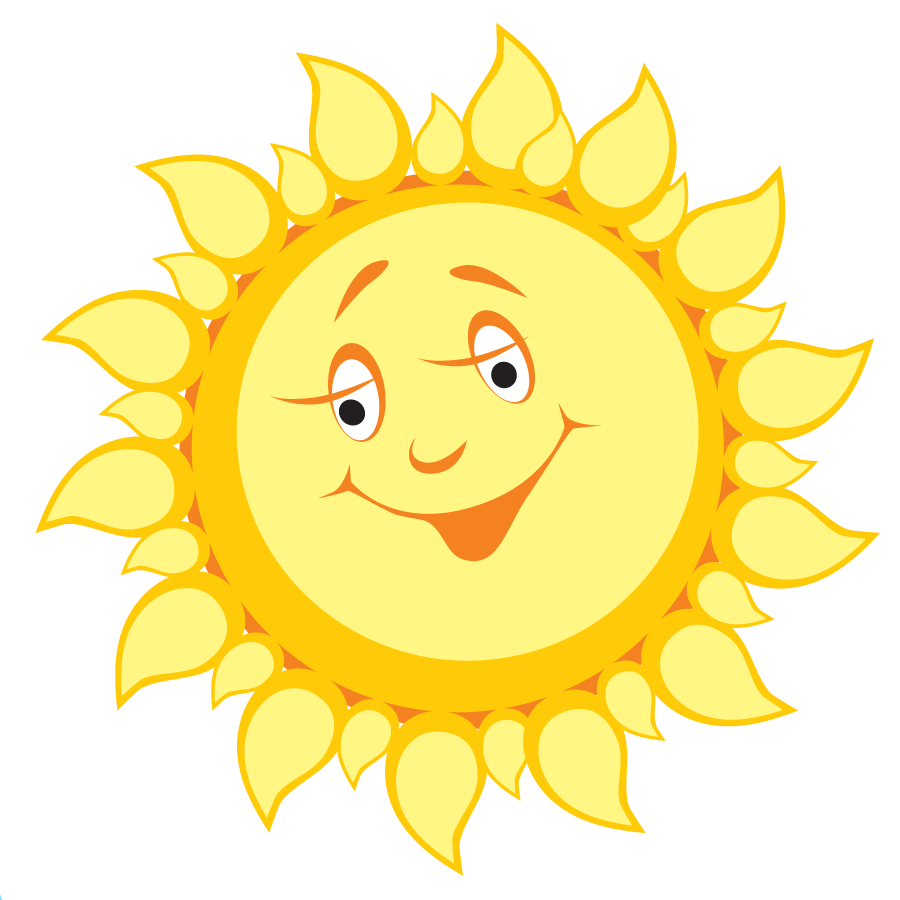 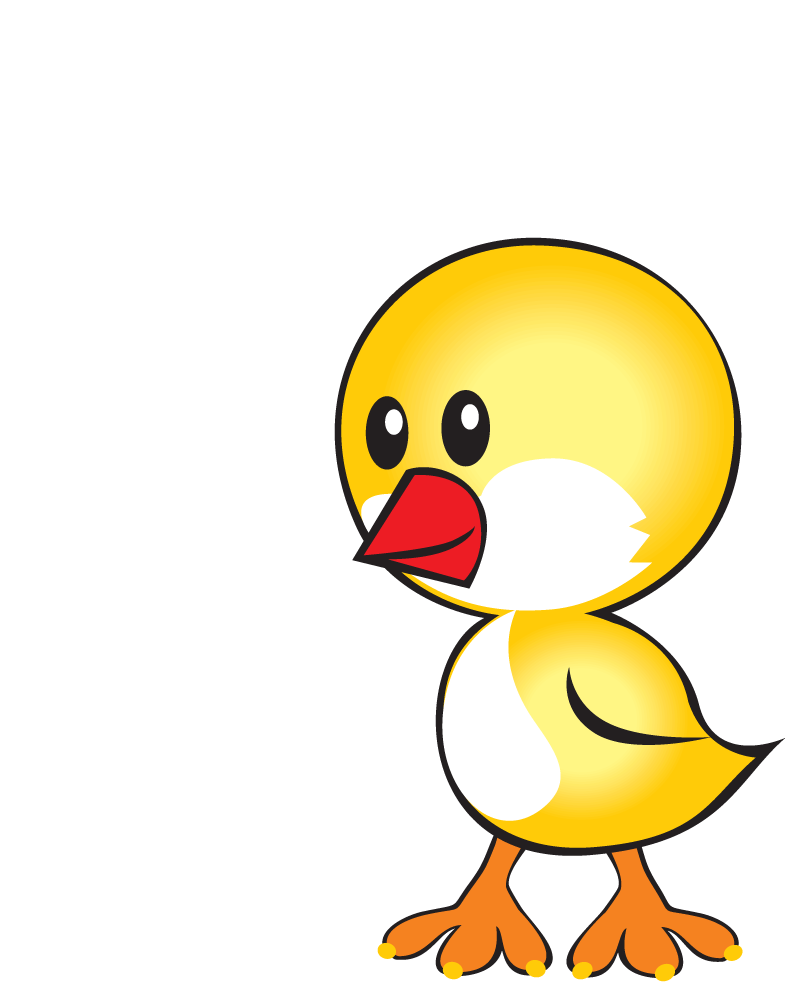 Послухайте слова. Здогадайтеся, про кого або про що йдеться.
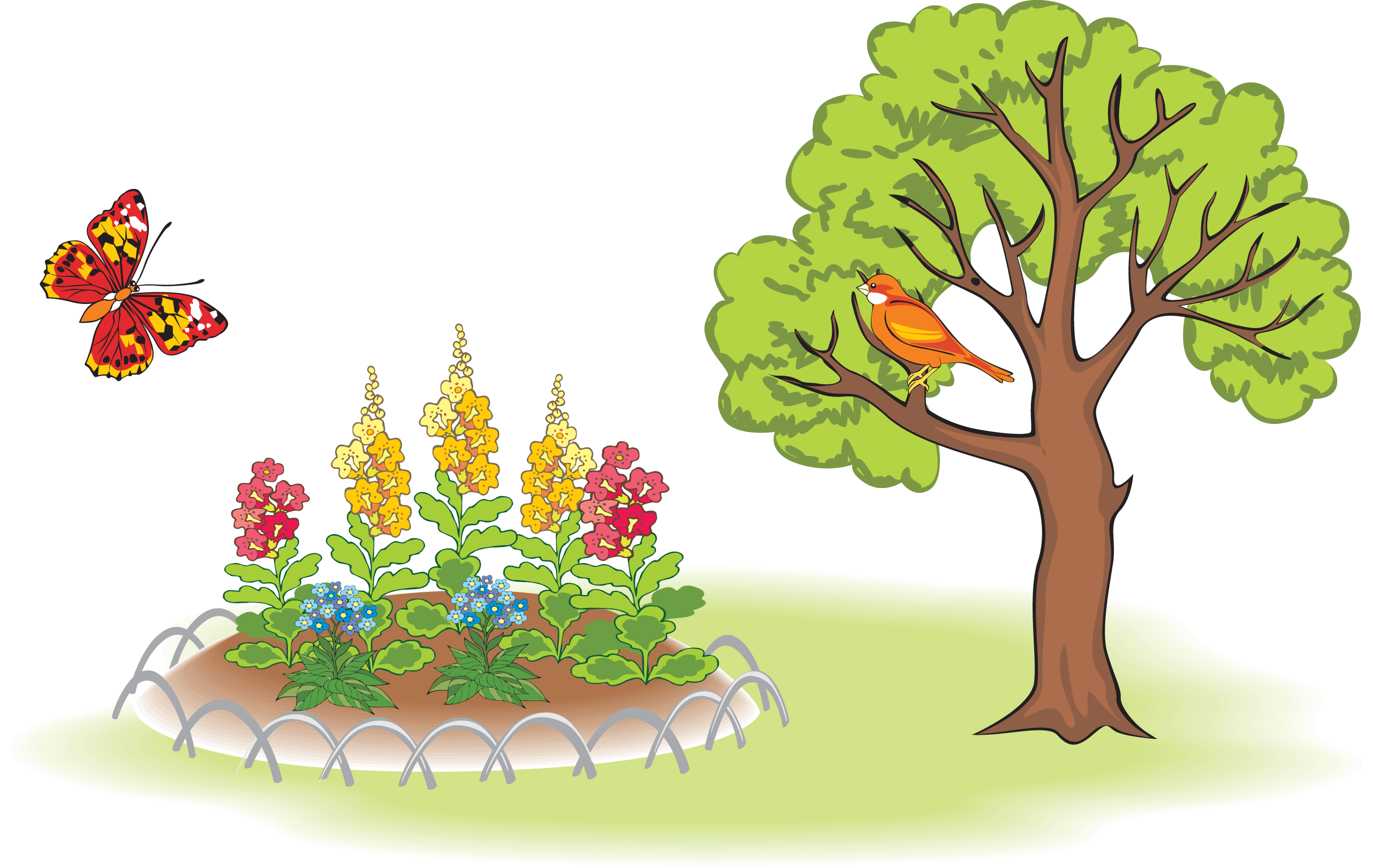 Розкажіть, яке дерево, які квіти, яка пташка, який метелик.
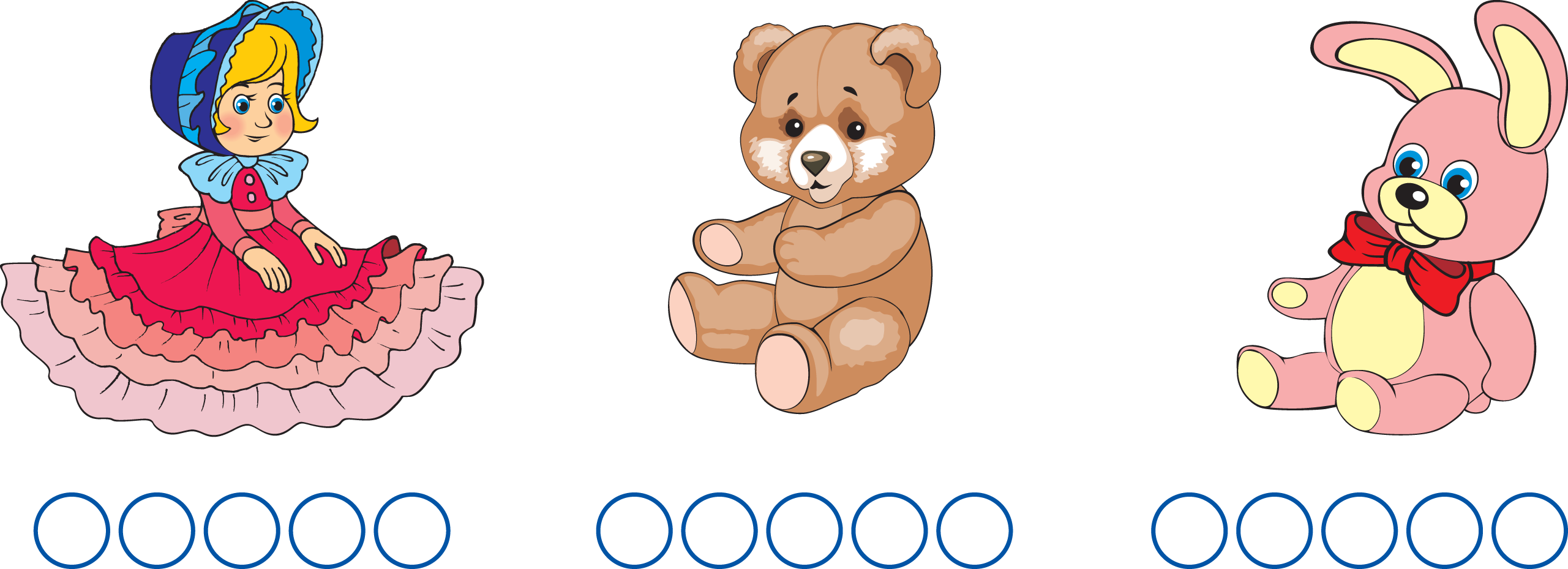 Опишіть предмети, використовуючи слова-ознаки.
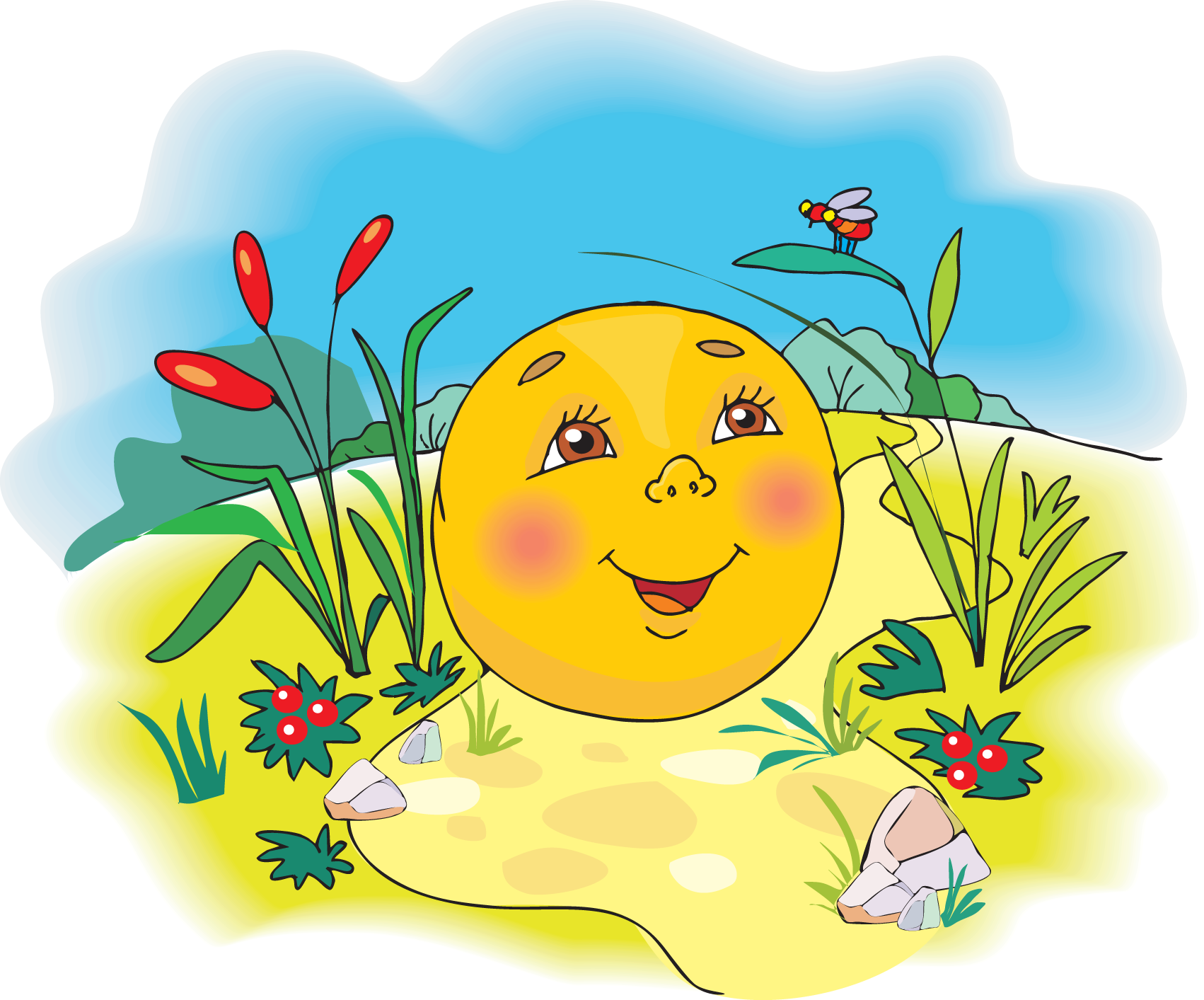 Назвіть казкового героя. Доберіть слова, якими можна описати колобка. Колобок який?
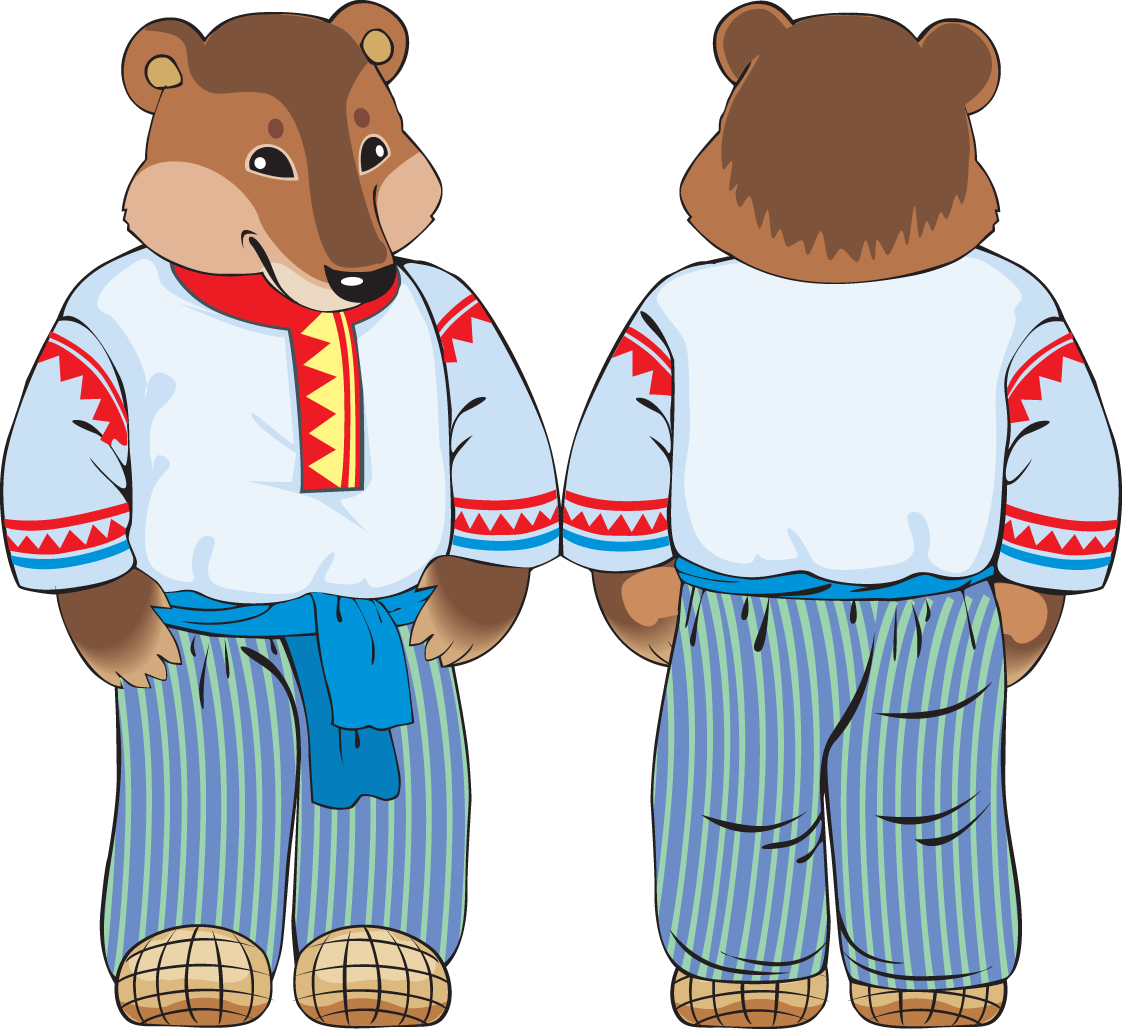 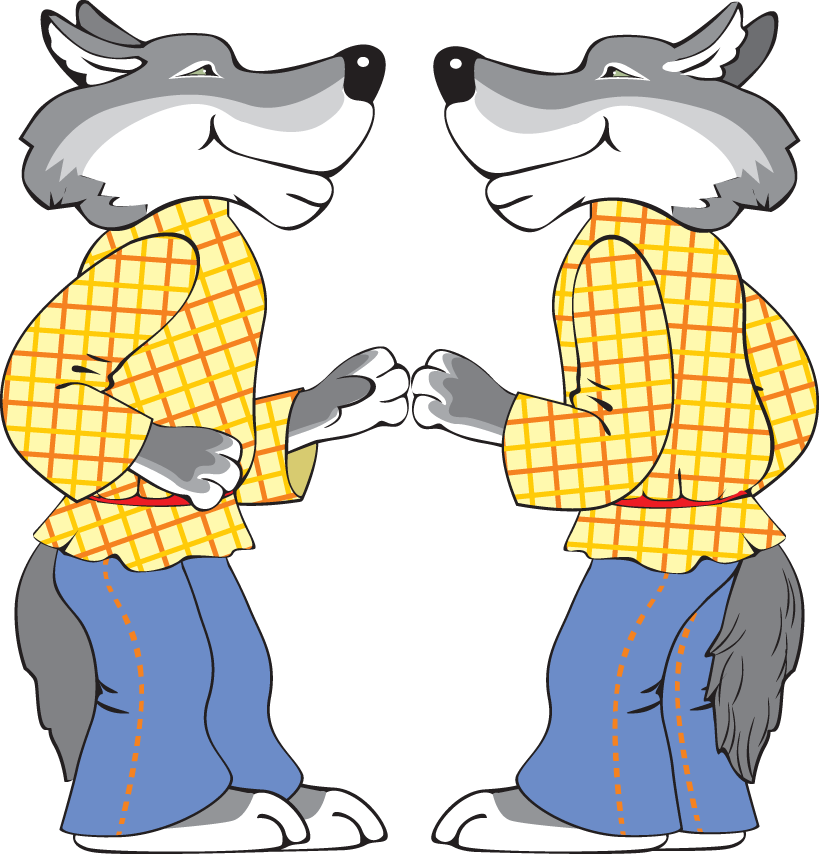 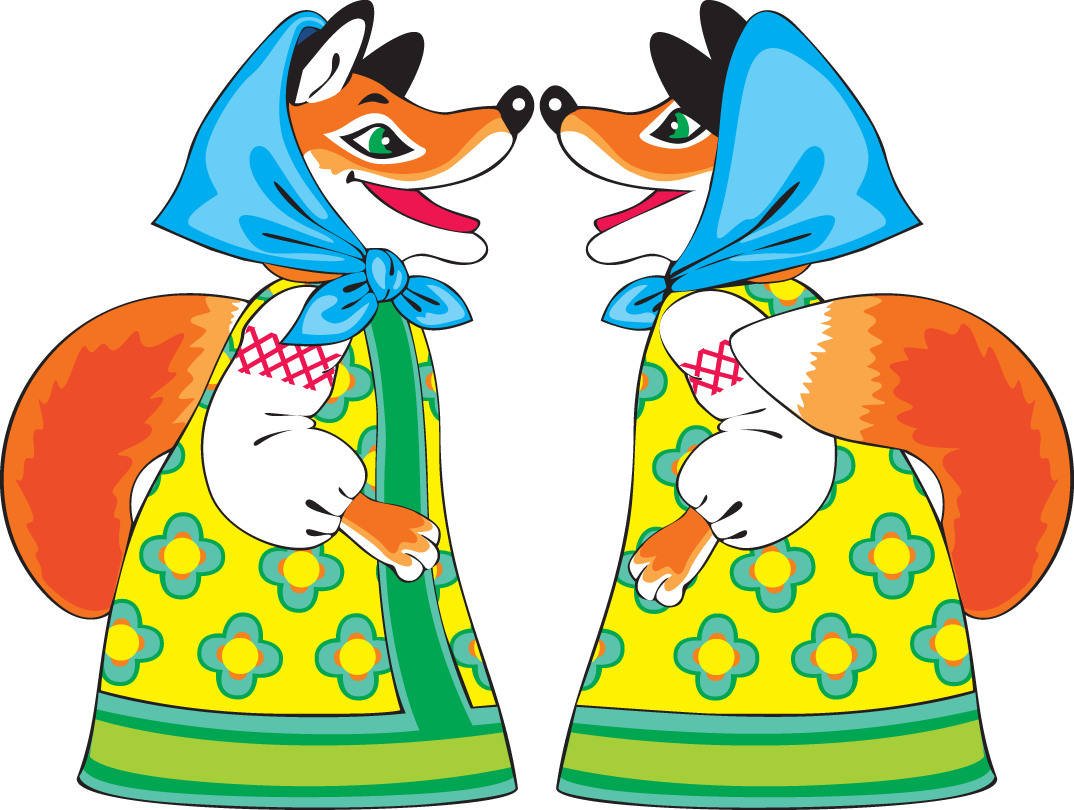 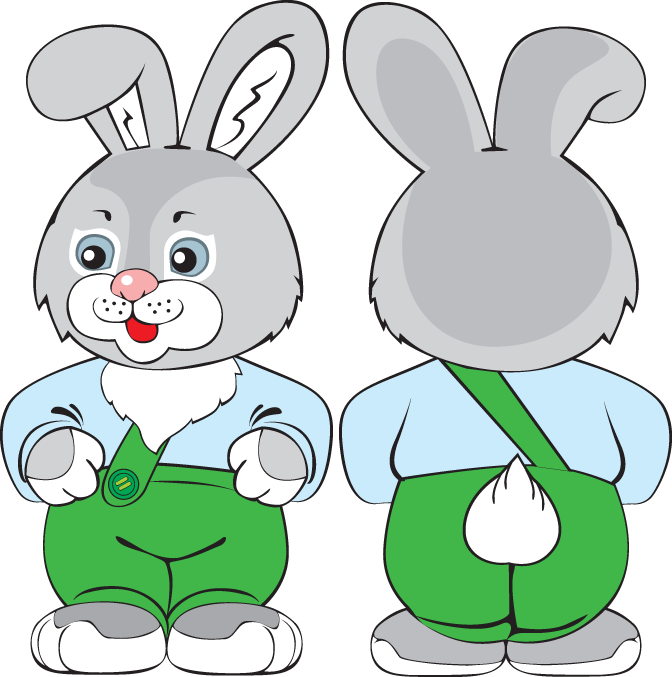 Лисиця
яка?
Ведмідь
який?
Заєць
який?
Вовк
який?
Згадайте, з ким зустрівся колобок у казці. Розкажіть про них.